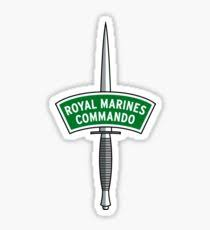 ARMED FORCES COMMUNITY
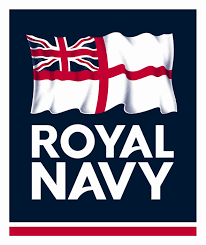 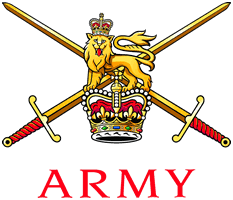 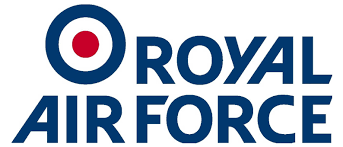 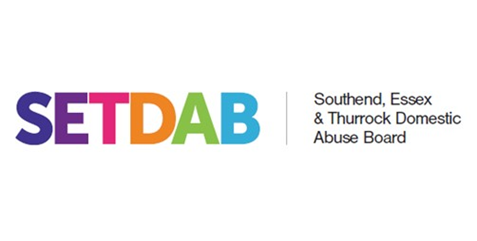 The Armed Forces Covenant
The Covenant sets out the relationship between the nation, the government and the Armed Forces. It recognises that the whole nation has a moral obligation to members of the Armed Forces and their families, and it establishes how they should expect to be treated. 

It exists to redress the disadvantages that the Armed Forces community faces in comparison to other citizens, and to recognise sacrifices made. In some cases this will require special consideration, especially for those who have given the most such as those who are injured and bereaved. 

It ensures that the question is always asked: “Have you or your family ever served with the Armed Forces?”
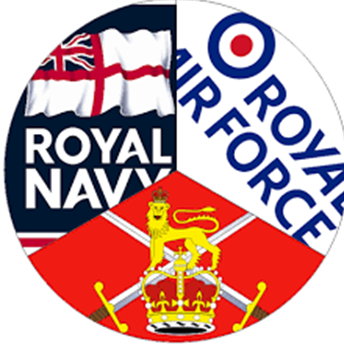 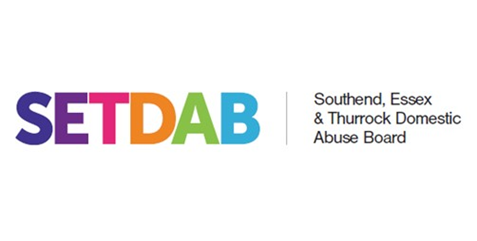 Essex Armed Forces Community
The Office of National Statistics indicates that Essex currently has around 4,420 regular Servicemen/Servicewomen within its population.
In compassion to neighbouring counties, Essex has the highest number of Armed Forces Veterans, with a grand total of 76,000 individuals.
In 2017 there were an estimated 2.4 million UK armed forces veterans in Great Britain, making up approximately 5% of household residents.  
There are also a number of LGBTQ+ individuals within the Armed Forces Community as well as Gurkha Nepalese; varying religions, ethnicities, genders and cultural differences. There needs to be taken into account.
The average age of a service leaver in Great Britain is 29.
Only 1% of those in the Armed Forces complete a full 22 year career.
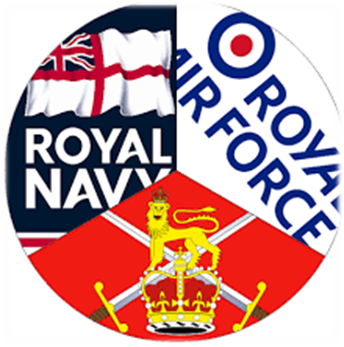 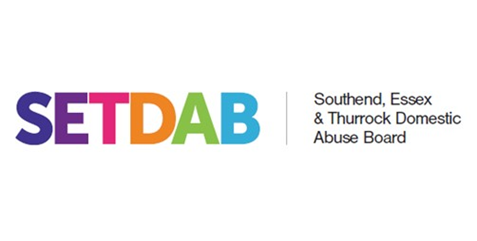 The Effects of Service
There are a number of positive and negative aspects to Service lifestyles; frequent deployments can result in a disruption to family life and a lack of a permanent long term address can cause issues with accessing services within a local authority. 
Those serving and also veterans can often be hyper vigilant to stimulus due to the environments they have served in. As a result there are emotional and mental effects as a result of service.
Despite this there is a misconception that mental health is the mean reason for medical discharge within the armed forces. In fact Muscular Skeletal Disorders and injuries are the most common. 
Another common misconception is that Post Traumatic Stress Disorder (PTSD) is the most commonly diagnosed mental health disorder in serving personnel, whereas only about 6% of serving personnel suffer with it. Adjustment disorders and mood disorders are the most commonly diagnosed mental health condition in serving personnel due to the transitions into civilian life and when serving personnel readjust to the stability of family life.
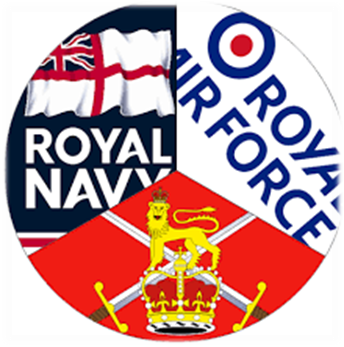 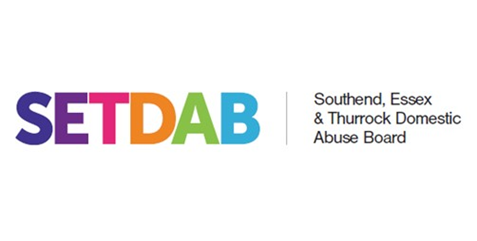 The Effects of Service
Drug misuse is lower within the Armed Forces than civilian communities. This is believed to be due to the zero tolerance policy and drugs testing within the Service. Despite this steroid use is more common in service personnel due to the needs for continuous fitness. As  a result the physical and mental effects can be detrimental, impacting on self-esteem, issues with relationships, isolation etc. 
Alcohol use was significant particular in the past in part due to the culture, it was part of socialising, coping with situations and was given as prizes. It is improving and as with the rest of population can still be an issue and veterans may turn to it for support.
However, gambling is 8 times more prevalent in the Armed Forces than it is in civilian communities. This is due to a number of factors; escapism, boredom, ease of access, culture, determination, excess money and risk taking behaviours.
Risk taking behaviours are also a common behavioural feature of Service personnel. This feeling of invincibility is often heighted on return from deployment and as a result service personnel are twice as likely to die as a result of a road traffic collision (RTC) compared to civilians.
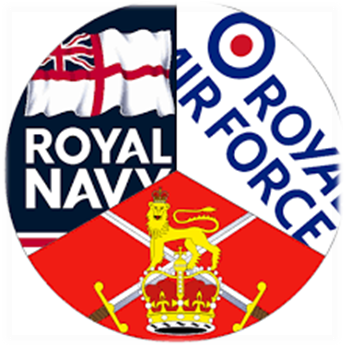 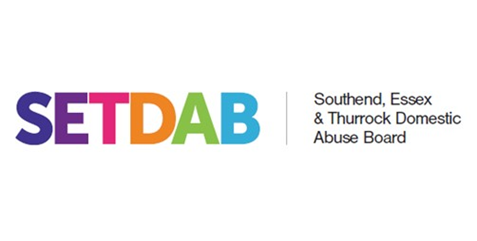 Life after Service
After leaving Service a lot of Veterans report a feeling of “missing” something.
This can relate to a number of factors, including but not limited to:
Low self-esteem
Loss of identity
Loss of structure
Loss of health and fitness
Lack of comradeship and the feeling of being misunderstood (Civilians)
Loss of Value
Lack of welfare support. 
As a result a lot of veterans will go into the reserves or other structured/disciplined  careers e.g. Police, NHS and Fire Service.
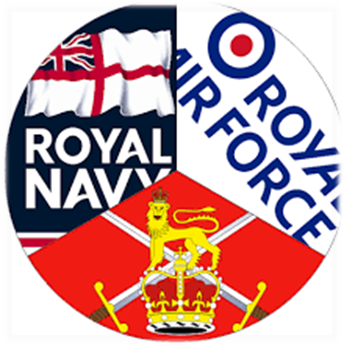 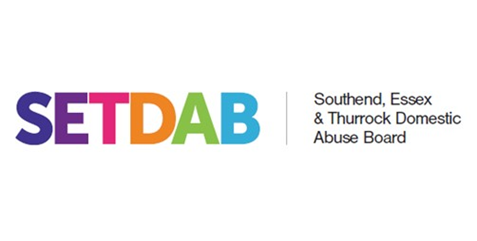 The Armed Forces and Domestic Abuse
There is no evidence to suggest that domestic abuse is any more prevalent within the Armed Forces, however the following points could place additional pressure on families:
Research has indicated that people between the ages of 20 and 40 are at highest risk of experiencing domestic abuse –this age range is strongly represented in the Armed Forces.
Frequent deployments and geographic separation can isolate victims by cutting them off from their family and support systems.
Frequent deployments can make it difficult for a spouse to maintain a career, resulting in them being more economically dependent on the serving partner.
Regular deployments and reunions create unique stresses on Armed Forces families.
The Armed Forces may pay sizeable sums of compensation to those injured in the line of duty. As a result veterans may be left with large sums of money that makes them vulnerable to financial abuse.
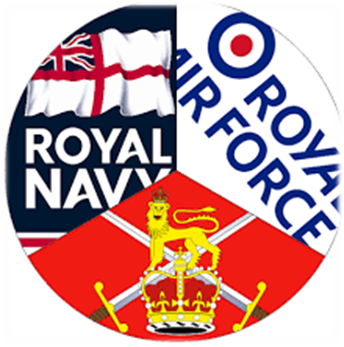 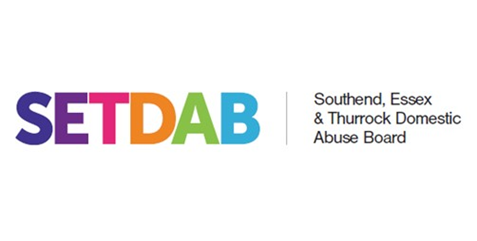 The Armed Forces and Domestic Abuse
Mobility issues and loneliness as a result of exiting the armed forces can also make veterans more vulnerable to all forms of domestic abuse. 
Factors relating to Service life can inhibit victims of Domestic Abuse from seeking support. These include but are not limited to:

Being financially dependant on their spouse who is serving personnel.
Being isolated, living away from friends and family either abroad or in the UK.
Worries about losing the Service family accommodation.
Fear that the service may not be confidential and information being leaked to the Armed Forces and impacting the service personnel’s career.
Being a Non-British partner or spouse of serving personnel and fear of affecting their immigration status.
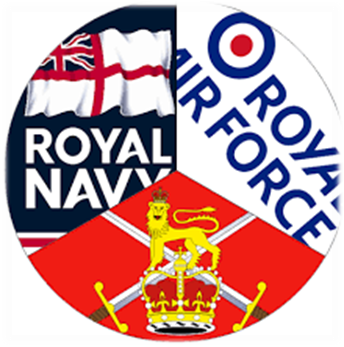 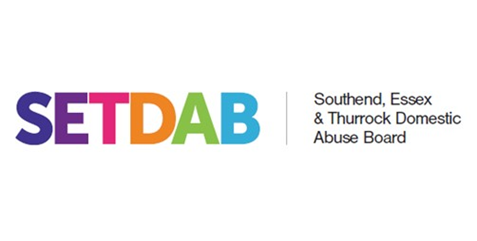 The Armed Forces and the Criminal Justice System
Due to the Values and Standards instilled by the Armed Forces, Service Personnel demonstrate a number of positive and law abiding characteristics that often make them desirable to employers etc. 
The CDRILS values; courage, discipline, respect, integrity, loyalty and selfless commitment are the basis of Service life and govern the standards to which the Armed Forces personnel abide by.
Recent statistics show that ex Service personnel only make up between 4-8% of the Prison population in England and Wales. Research shows that Service personnel are less likely than the general population to have a criminal conviction.
Despite this ex service personnel often have issues with homelessness when being released from custody and as a result the Soldiers, Sailors, Airmen and Families Association (SSAFA) offer a prison in-reach service to support ex armed forces personnel with a variety of resettlement needs.
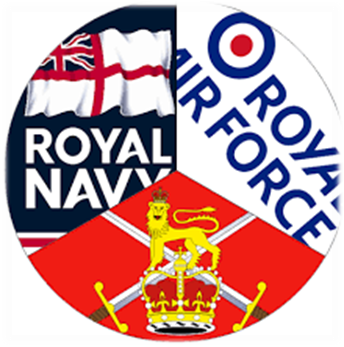 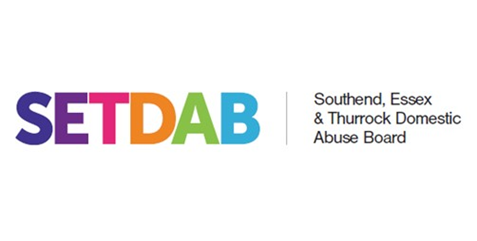 Your role as a professional
It is extremely important as professionals to use our professional curiosity when engaging with all clients and service users. As a result it is vital that we ask the question “Have you or your family ever served with the Armed Forces?”.

Once this information has been obtained it is your role recognise the impact of service life and how they can influence health and well being. 

Furthermore, it is your role to support service personnel and veterans and signpost them to specialist Armed Forces Services or ensure that they are not disadvantaged by non specialist services. 

Research suggests that sometimes as a professional is beneficial to be more direct with your support and guidance when working with those in the Armed Forces. Being direct and persistent gives structure and boundaries – similar to that of Service life and therefore acts as a support mechanism and comfort for Armed Service Personnel.
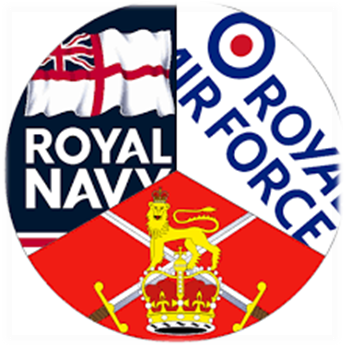 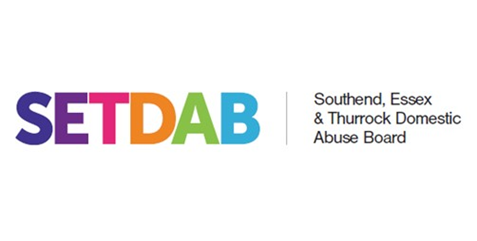 Useful National and Local Services
Armed Forces Network: Call 01273 403693 or website www.sussexarmedforcesnetwork.nhs.uk 
Essex County Council: http://www.essex,gov.uk/Essex-armed-forces-community-covenant
Living Well Essex: http://www.livingwellessex.org/health-and-well-being/armed-forces-and-veterans/
Veterans Mental Health Services – Transition Intervention & Liaison Service (TILS): Tel: 020 3317 6818 Email: cim-tr.veteranstilservice-lse@nhs.net 
Veterans Gateway: For 24 hour support call 0800 802 1212 or website www.veteransgateway.org.uk 
SSAFA Essex:  Call 01306 764114 or website www.ssafa.org.uk
Royal British Legion: Call 0808 802 8080 or website www.britishlegion.org.uk
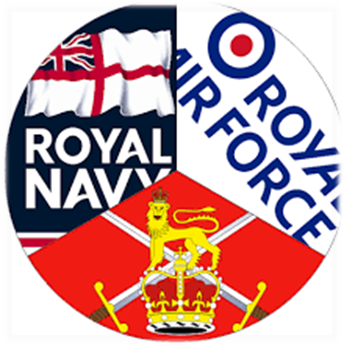